Distributed SystemsCS 15-440
Architectures
Lecture 6, September 19, 2018

Mohammad Hammoud
Today…
Last Session:
Remote Procedure Calls 

Today’s Session:
Conclude Remote Procedure Calls
Architectures

Announcements:
Project I is due on Oct 11 – Design report is due on Sept 27
PS2 will be out today
Bird’s Eye View of Some Distributed Systems
Peer 2
Google Server
Expedia
Peer 1
Peer 3
Request
Response
Reservation Client 1
Search Client 1
Reservation Client 2
Search Client 2
Reservation Client 3
Search Client 3
Peer 4
Bit-torrent
Google Search
Skype
Airline Booking
How would one characterize these distributed systems?
Simple Characterization of Distributed Systems
What are the entities that are communicating in a DS?
Communicating entities (system-oriented vs. problem-oriented entities)

How do the entities communicate?
Communication paradigms (sockets and RPC– we will see study more paradigms later)

What roles and responsibilities do the entities have?
This could lead to different organizations (referred, henceforth, to as architectures)
Architectures
Two main architectures:
Master-Slave architecture 
Roles of entities are asymmetric
Peer-to-Peer architecture
Roles of entities are symmetric
Architectures
Peer-to-Peer
Master-Slave
Super-Peer
Peer
Worker
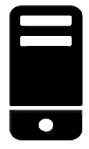 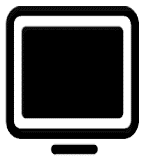 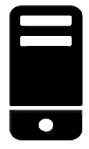 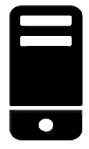 Peer
Worker
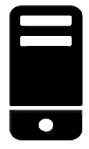 Master
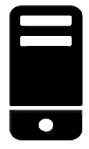 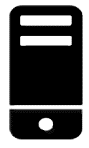 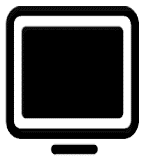 Worker
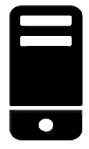 Peer
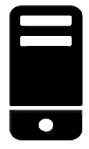 Master-Slave Architecture
A master-slave architecture can be characterized as follows:
Nodes are unequal (there is a hierarchy)
Vulnerable to Single-Point-of-Failure (SPOF)

The master acts as a central coordinator
Decision making becomes easy

The underlying system cannot scale out indefinitely 
The master can render a performance bottleneck as the number of workers is increased
[Speaker Notes: The architecture was popularized by the file sharing system Napster, originally released in 1999]
Peer-to-Peer Architecture
A peer-to-peer (P2P) architecture can be characterized as follows:
All nodes are equal (no hierarchy)
No Single-Point-of-Failure (SPOF)

A central coordinator is not needed
But, decision making becomes harder

The underlying system can scale out indefinitely
In principle, no performance bottleneck
[Speaker Notes: The architecture was popularized by the file sharing system Napster, originally released in 1999]
Peer-to-Peer Architecture
A peer-to-peer (P2P) architecture can be characterized as follows:
Peers can interact directly, forming groups and sharing contents (or offering services to each other)
At least one peer should share the data, and this peer should be accessible
Popular data will be highly available (it will be shared by many)
Unpopular data might eventually disappear and become unavailable (as more users/peers stop sharing them)

Peers can form a virtual overlay network on top of a physical network topology
Logical paths do not usually match physical paths (i.e., higher latency)
Each peer plays a role in routing traffic through the overlay network
[Speaker Notes: The architecture was popularized by the file sharing system Napster, originally released in 1999]
P2P Types
Types of P2P Architecture
Unstructured
Structured
Hybrid
P2P Types
Unstructured P2P:
The architecture does not impose any particular structure on the overlay network

Advantages:
Easy to build
Highly robust against high rates of churn (i.e., when a great deal of peers frequently join and leave the network)

Main disadvantage:
Peers and contents are loosely-coupled, creating a data location problem
Searching for data might require broadcasting
P2P Types
Types of P2P Architecture
Unstructured
Structured
Hybrid
P2P Types
Structured P2P:
The architecture imposes some structure on the overlay network topology

Main advantage:
Peers and contents are tightly-coupled (e.g., through hashing), simplifying data location

Disadvantages:
Harder to build
For optimized data location, peers must maintain extra metadata (e.g., lists of neighbors that satisfy specific criteria)
Less robust against high rates of churn
P2P Types
Types of P2P Architecture
Unstructured
Structured
Hybrid
P2P Types
Hybrid P2P:
The architecture can use some central servers to help peers locate each other
A combination of P2P and master-slave models

It offers a trade-off between the centralized functionality provided by the master-slave model and the node equality afforded by the pure P2P model
In other words, it combines the advantages of the master-slave and P2P models and precludes their disadvantages
Architectural Patterns
Aside from architectures, primitive architectural elements can be combined to form various patterns via:
Tiering
Layering

Tiering and layering are complementary
Tiering = horizontal splitting of services
Layering = vertical organization of services
Tiering
Tiering is a technique to:
Organize the functionality of a service,  
and place the functionality into appropriate servers
Airline Search Application
Display UI screen
Get user Input
Get data from database
Rank the offers
A Two-Tiered Architecture
How would you design an airline search application?
Tier 1
Tier 2
EXPEDIA  Airline  Search  Application
Display user input screen
Get user Input
Airline Database
Display result to user
Rank the offers
A Three-Tiered Architecture
How would you design an airline search application?
Tier 1
Tier 2
Tier 3
EXPEDIA  Airline  Search  Application
Display user input screen
Get user Input
Airline Database
Display result to user
Rank the offers
A Three-Tiered Architecture
Application Logic
Data Logic
Presentation Logic
Database manager
User view, and controls
User view, and control
Application-Specific Processing
Application-Specific Processing
Tier 1
Tier 2
Tier 3
Three-Tiered Architecture: Pros and Cons
Advantages:
Enhanced maintainability of the software (one-to-one mapping from logical elements to physical servers)
Each tier has a well-defined role

Disadvantages:
Added complexity due to managing multiple servers
Added network traffic
Added latency
Layering
A complex system is partitioned into layers
Upper layer utilizes the services of the lower layer
A vertical organization of services

Layering simplifies the design of complex distributed systems by hiding the complexity of below layers

Control flows from layer to layer
Layer 3
Responseflow
Requestflow
Layer 2
Layer 1
Layering – Platform and middleware
Distributed systems can be organized into three layers:
Platform
Low-level hardware and software layers
Provides common services for higher layers

Middleware
Masks heterogeneity and provides convenient programming models to application programmers
Typically, it simplifies application programming by abstracting communication mechanisms

Applications
Applications
Middleware
Operating system
Platform
Computer and network hardware
Next Class
Naming